Statewide Program of Study: Accounting and Financial Services — Page 1
Revised–June 2024
Business, Marketing, and Finance Career Cluster
The Business, Marketing, and Finance career cluster focuses on careers in planning, organizing, directing, and evaluating business functions essential to efficient and productive business operations. This career cluster includes occupations ranging from business owner and entrepreneur to accountant, retail manager, and market analyst.
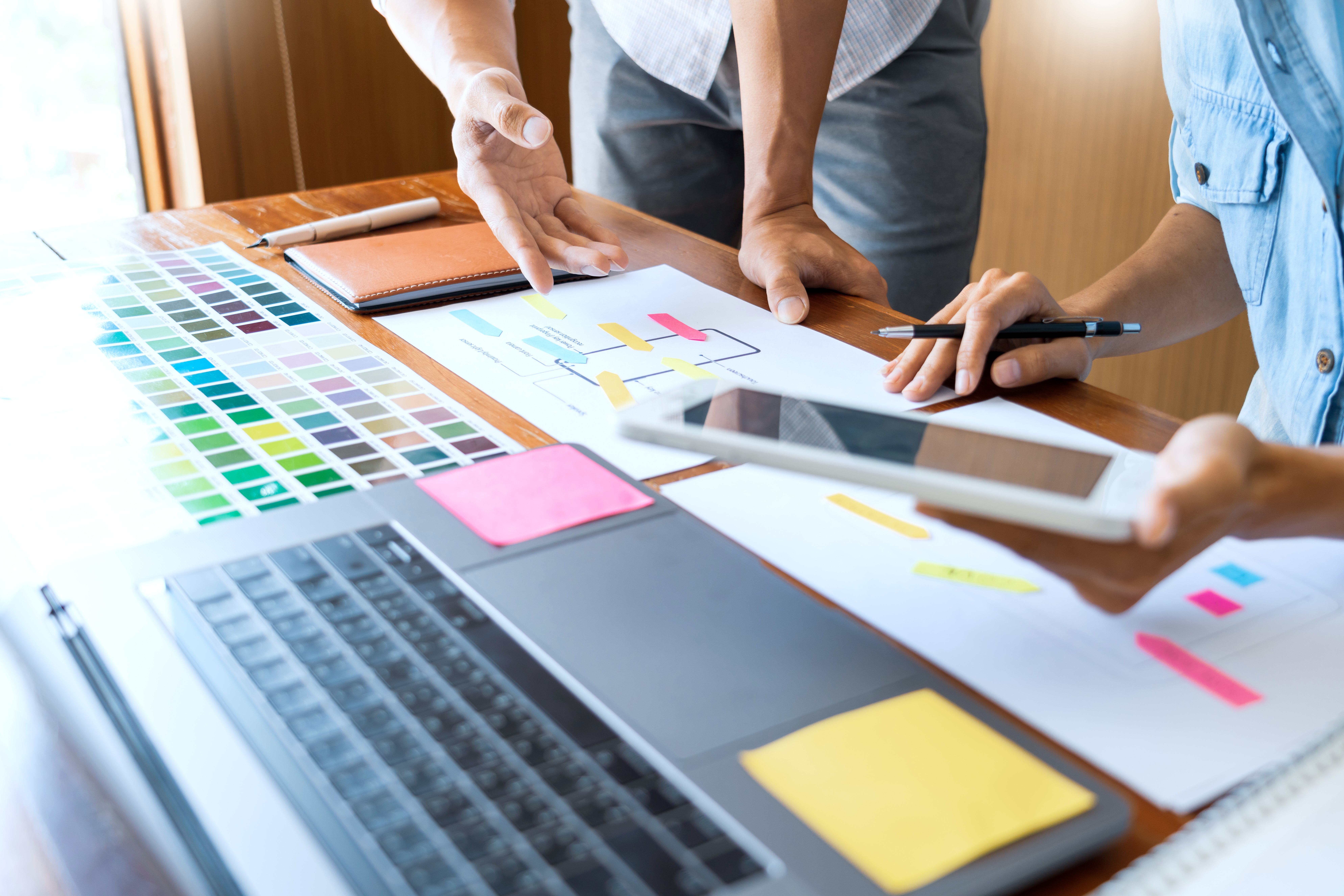 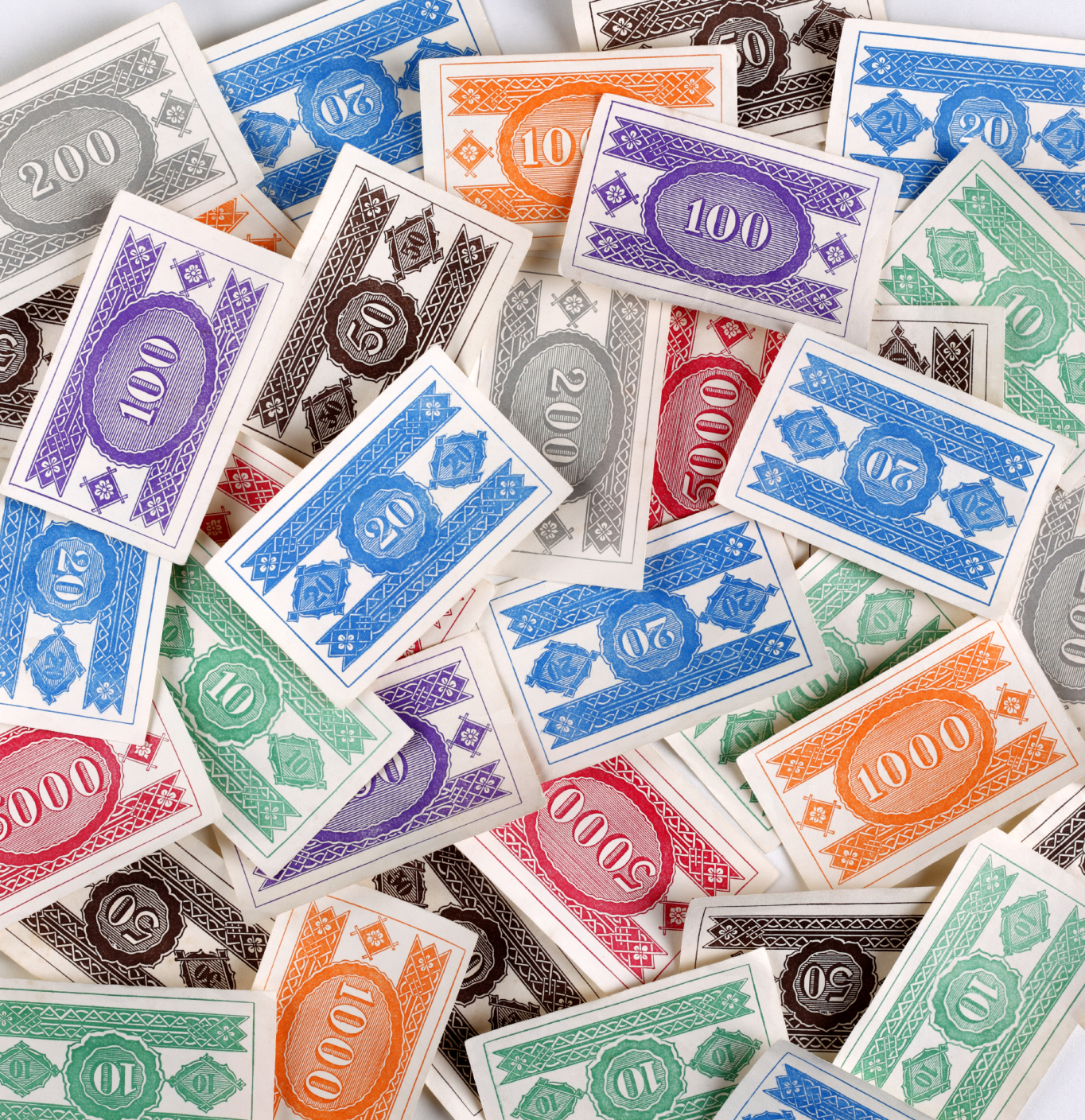 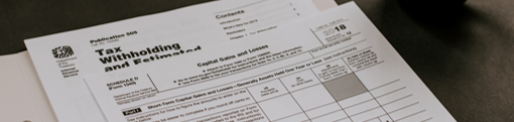 Statewide Program of Study: Accounting and Financial Services 
The Accounting and Financial Services program of study focuses on occupational and educational opportunities associated with examining, analyzing, and interpreting financial records. It includes exploration of financial services, preparing financial statements, auditing financial statements prepared by others, and interpreting accounting records. This program of study also introduces students to mathematical modeling tools.
Secondary Courses for High School Credit
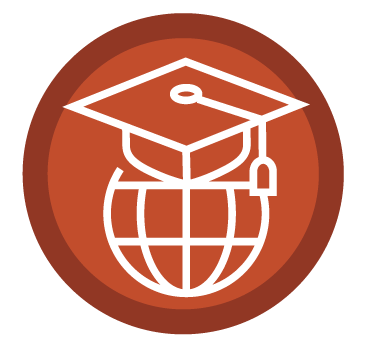 Example Postsecondary Opportunities
Associate Degrees
Accounting
Bookkeeping

Bachelor’s Degrees
Accounting
Banking and Financial Support Services

Master’s, Doctoral, and Professional Degrees
Business Administration and Management
Finance

Additional Stackable IBCs/License
Project Management Professional
Property Tax Consultants Service Contract Providers
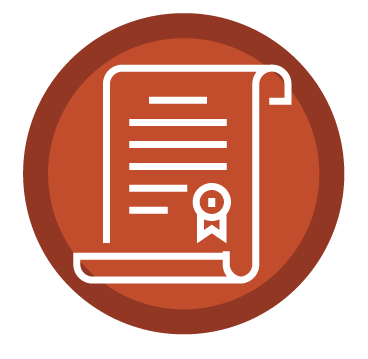 Aligned Advanced Academic Courses
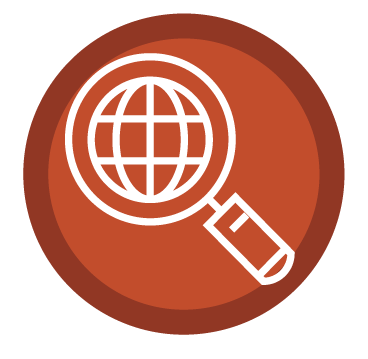 Example Aligned Occupations
Tax Preparers
Students should be advised to consider these course opportunities to enrich their preparation. AP or IB courses not listed under the Secondary Courses for High School Credit section of this framework document do not count towards concentrator/completer status for this program of study.
Median Wage: $56,956
Annual Openings: 898
10-Year Growth: 14%
Work-Based Learning and Expanded Learning Opportunities
Accountants and Auditors
Median Wage: $78,022
Annual Openings: 12,989
10-Year Growth: 20%
Accounting and Financial Services
Aligned Industry-Based Certifications
Personal Financial Advisors
Accounting – Basic
Accounting Foundations
Certified Insurance Service Representative
Intuit QuickBooks Certified User
MB-920: Microsoft Dynamics 365 Fundamentals Finance and Operations Apps
Microsoft Office Specialist: Microsoft Access Expert (Access 2019)
Microsoft Office Specialist: Microsoft Excel Expert (Excel 2019)
Volunteer Income Tax Assistance/Tax Counseling Certification: Advanced
Volunteer Income Tax Assistance/Tax Counseling Certification: Basic
Volunteer Income Tax Assistance/Tax Counseling Certification: Volunteer for Elderly
Median Wage: $77,605
Annual Openings: 1,877
10-Year Growth: 21%
Data Source: TexasWages, Texas Workforce Commission. Retrieved 3/8/2024..
For more information visit: https://tea.texas.gov/academics/college-career-and-military-prep/career-and-technical-education/programs-of-study-additional-resources
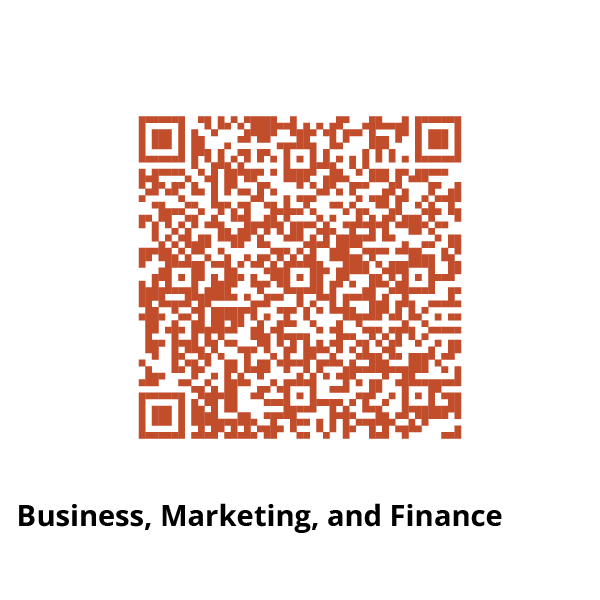 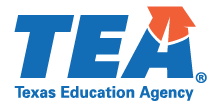 Successful completion of the Accounting and Financial Services program of study will fulfill requirements of the Business and Industry endorsement.
Statewide Program of Study: Accounting and Financial Services — Page 2
Business, Marketing, and Finance Career Cluster
Statewide Program of Study: Accounting and Financial Services
Course Information
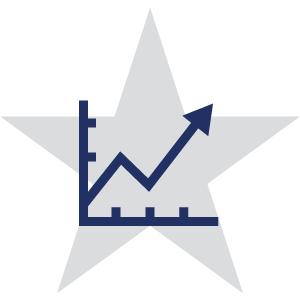 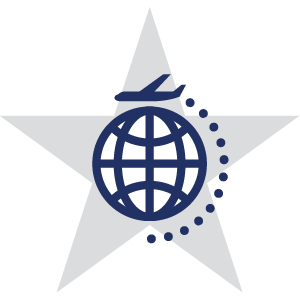 Level 1
Level 2
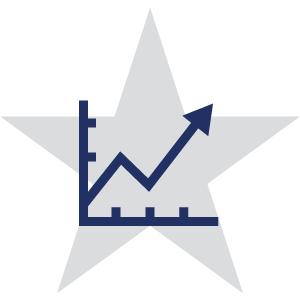 Level 3
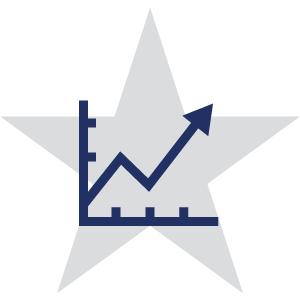 Level 4
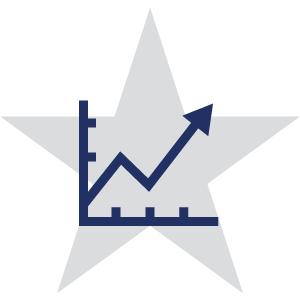 Accounting and Financial Services
* Indicates course is included in more than one program of study.
For additional information on the Business, Marketing, and Finance career cluster, contact cte@tea.texas.gov or visit https://tea.texas.gov/cte
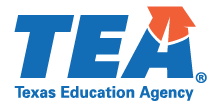 [LEA name] does not discriminate on the basis of race, color, national origin, sex, or disability in its programs or activities and provides equal access to the Boy Scouts and other designated youth groups. The following person has been designated to handle inquiries regarding the nondiscrimination policies: [title], [address], [telephone number], [email]. Further nondiscrimination information can be found at Notification of Nondiscrimination in Career and Technical Education Programs.